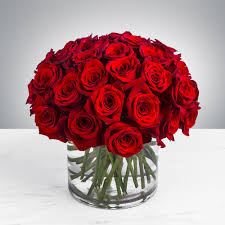 স্বাগতম
শিক্ষক পরিচিতি
জাহিদুল ইসলাম
সহকারী শিক্ষক
কুমারকোটা সপ্রাবি,
শালিখা,মাগুরা।
মোবাইলঃ ০১৭১৮৮০২৫৭৫
zahid040419@gmail.com
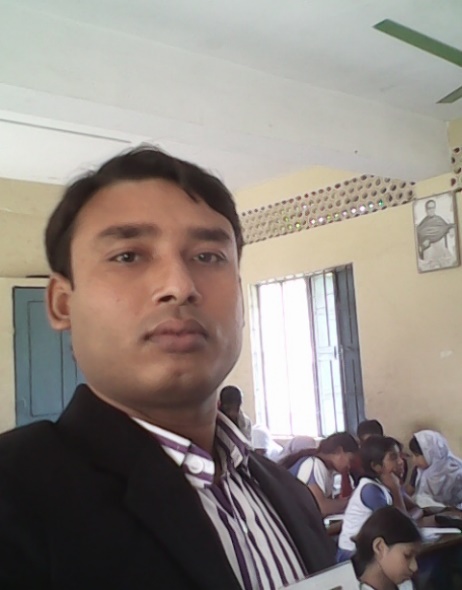 পাঠ পরিচিতি
শ্রেণী : চতুর্থ
বিষয় : বাংলা
পাঠ শিরোনাম: আবোল- তাবোল
পাঠ্যাংশ: আবোল-তাবোল
সময় : ৪৫মিনিট
শিখনফল
এই পাঠ শেষে শিক্ষার্থীরা যা যা শিখবে-
শোনাঃ
১.২.১ উচ্চারিত পঠিত বাক্য শুনে বলতে পারবে।
১.৩.৫ প্রশ্ন শুনে বুঝতে পারবে।
বলাঃ
১.১.১ যুক্তব্যঞ্জন সহযোগে গঠিত শব্দ স্পষ্ট ও শুদ্ধভাবে বলতে পারবে।
২.১.২ কবিতাটি সঠিক ছন্দে আবৃত্তি করতে পারবে।
পড়াঃ
১.৩.১ যুক্তব্যঞ্জন সহযোগে গঠিত শব্দ পড়তে পারবে।
১.৪.১ পাঠে ব্যবহৃত শব্দ স্পষ্ট ও শুদ্ধভাবে পড়তে পারবে।
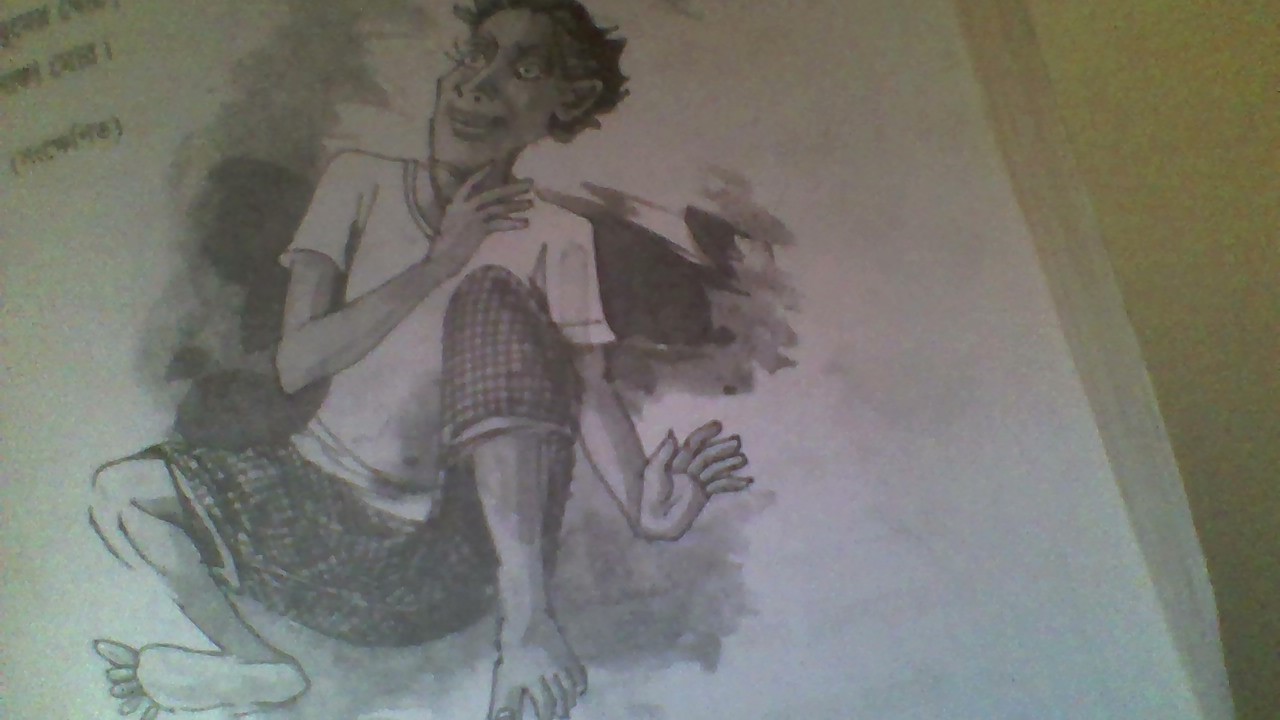 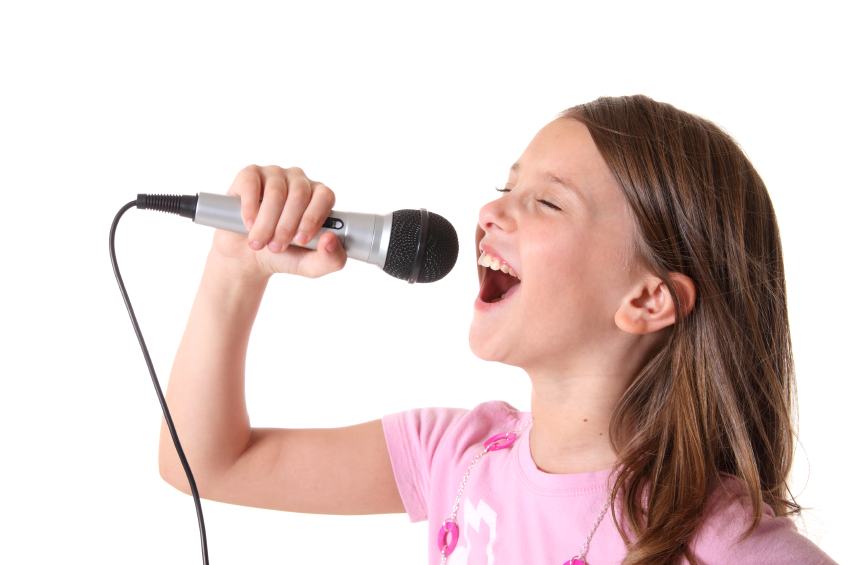 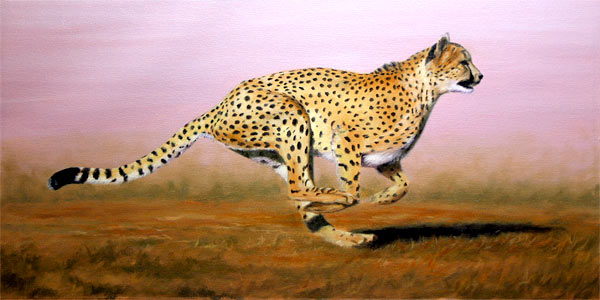 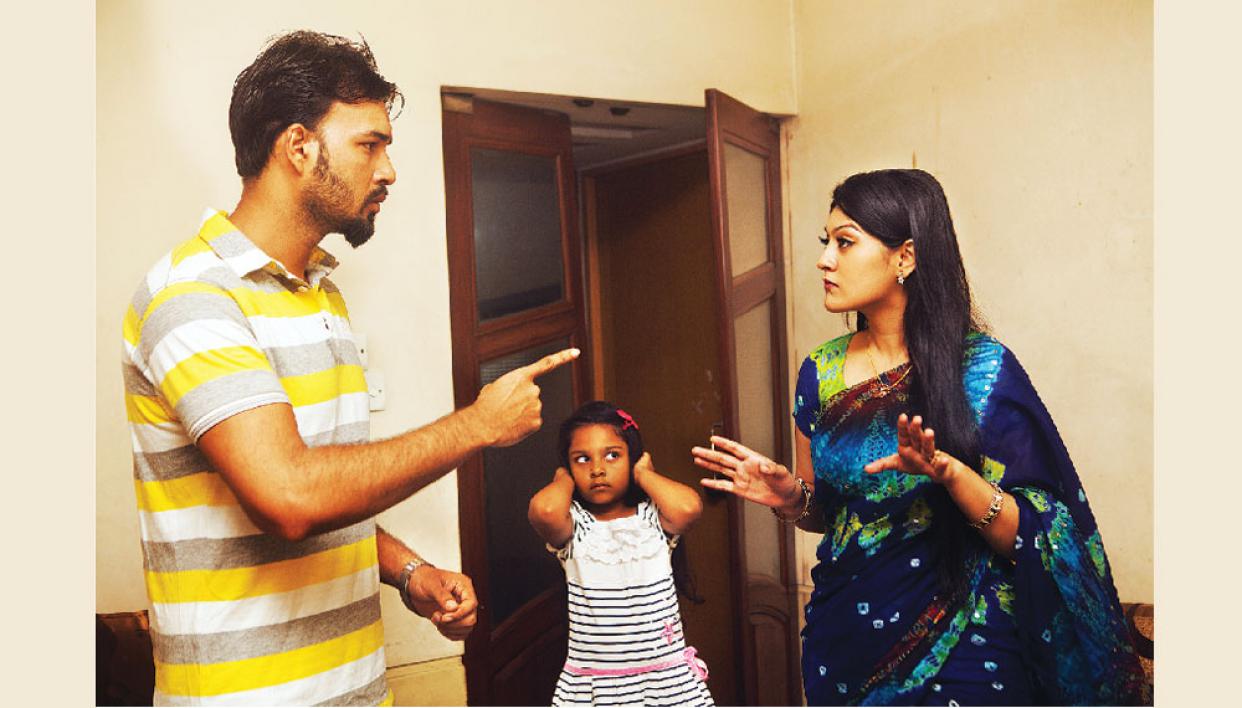 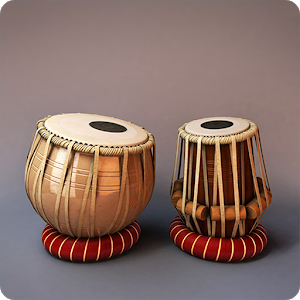 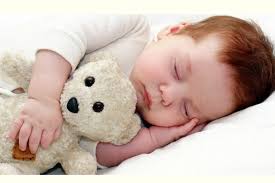 আবোল-তাবোল
         সুকুমার রায়
৩০ অক্টোবর ১৮৮৭
উপেন্দ্রকিশোর রায়
চৌধু্রী
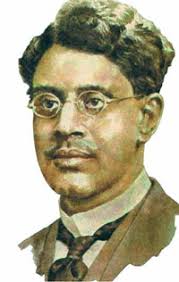 সুকুমার রায়
১০ সেপ্টেম্বর ১৯২৩
কলকাতা
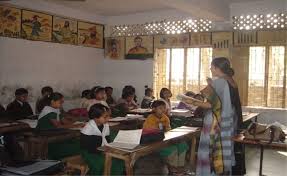 শিক্ষকের পাঠ (আবৃত্তি)
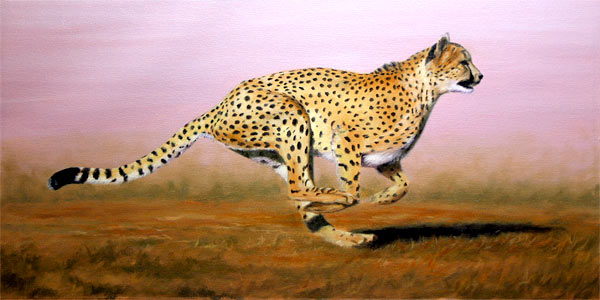 ছু্টলে কথা, থামায় কে?
আজকে  ঠেকায় আমায় কে?
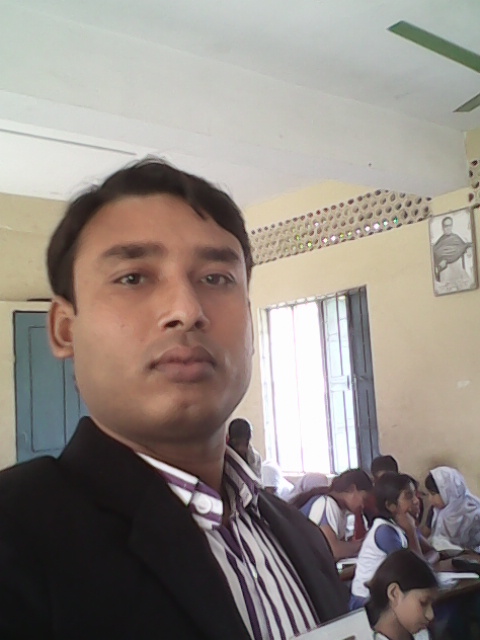 আজকে আমার মনের মাঝে
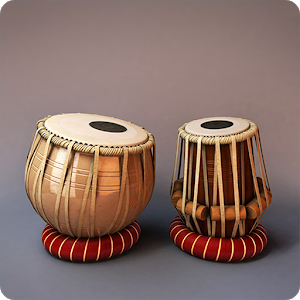 ধাঁই ধপাধপ তবলা বাজে-
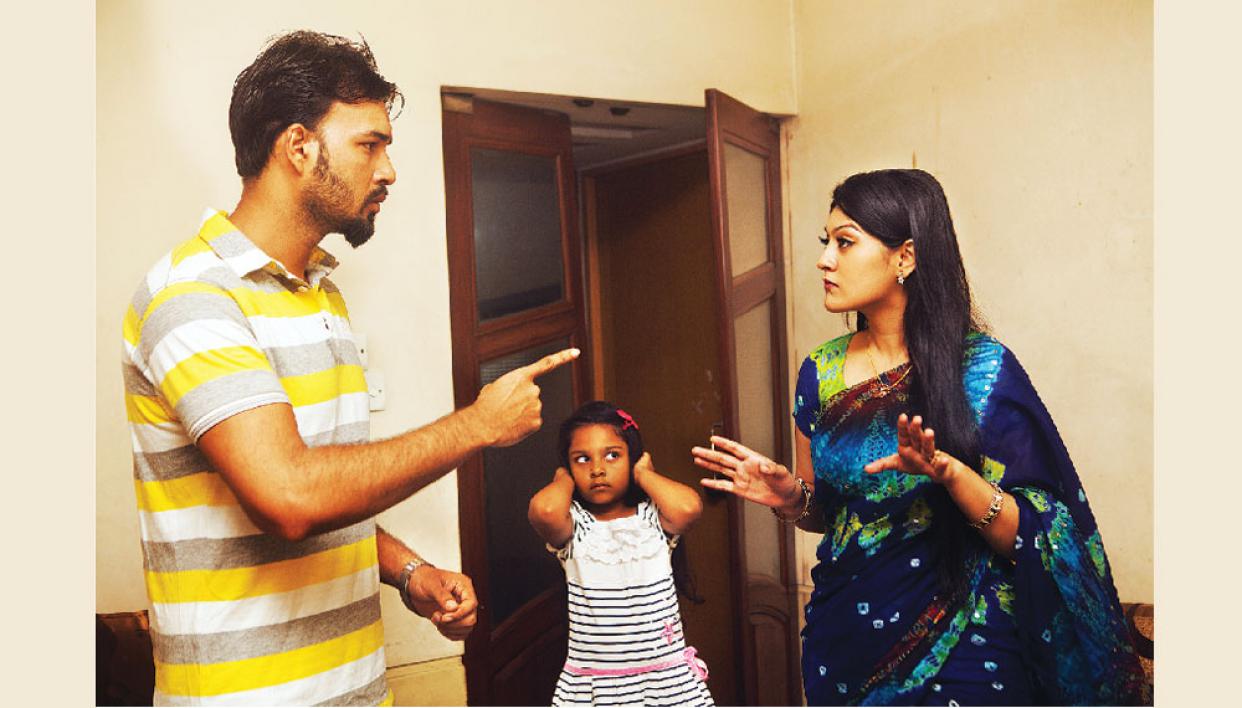 রাম খটাখট ঘ্যাঁচাং ঘ্যাঁচ
কথায় কাটে কাথার প্যাঁচ।
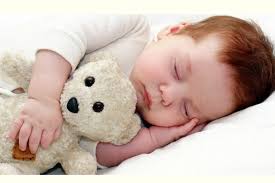 ঘনিয়ে এলো ঘুমের ঘোর,
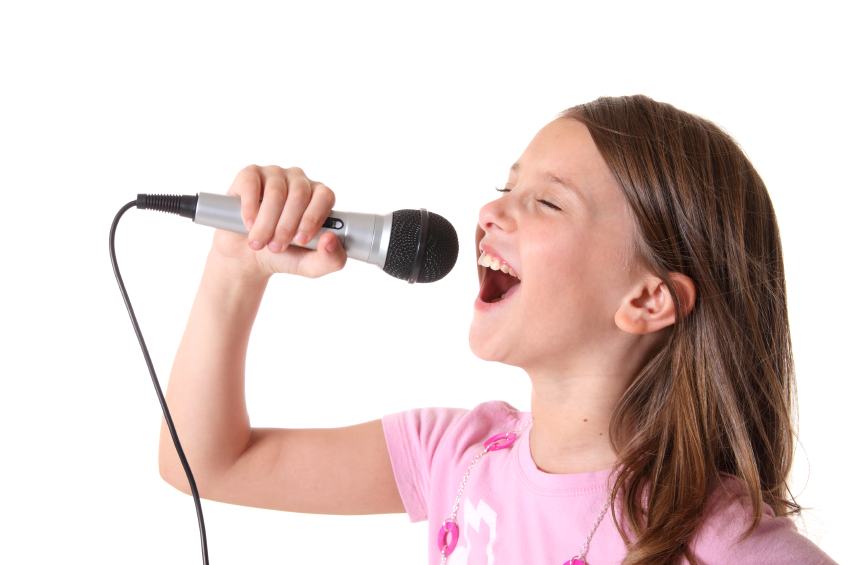 গানের পালা সাঙ্গো মোর।
শব্দার্থ লেখ
১। ঠেকায় -
২। তবলা -
৩। ঘুম -
৪। সাঙ্গ -
যুক্তব্যঞ্জন ভেঙ্গে দেখাও ও শব্দ লিখ-

১। সাঙ্গ, ঙ্গ-
২। ঘুমের, ঘু-
৩। প্যাঁচ, প্যাঁ-
দলীয় কাজ

লাল দল - ক. কে ছুটছে, যাকে থামানো যাচ্ছে না?
নীল দল - খ. তবলা কোথায় বাজে? 
হলুদ দল - গ. কখন গানের পালা সাঙ্গ হলো?
মূল্যায়ন

১। মনের মাঝে কী বাজে?
২। তবলা, ঘুম, সাঙ্গ প্রভৃতি শব্দগুলোর অর্থ লিখ।
৩। আবোল-তাবোল ছড়াটি কে লিখেছেন?
সবাইকে ধন্যবাদ
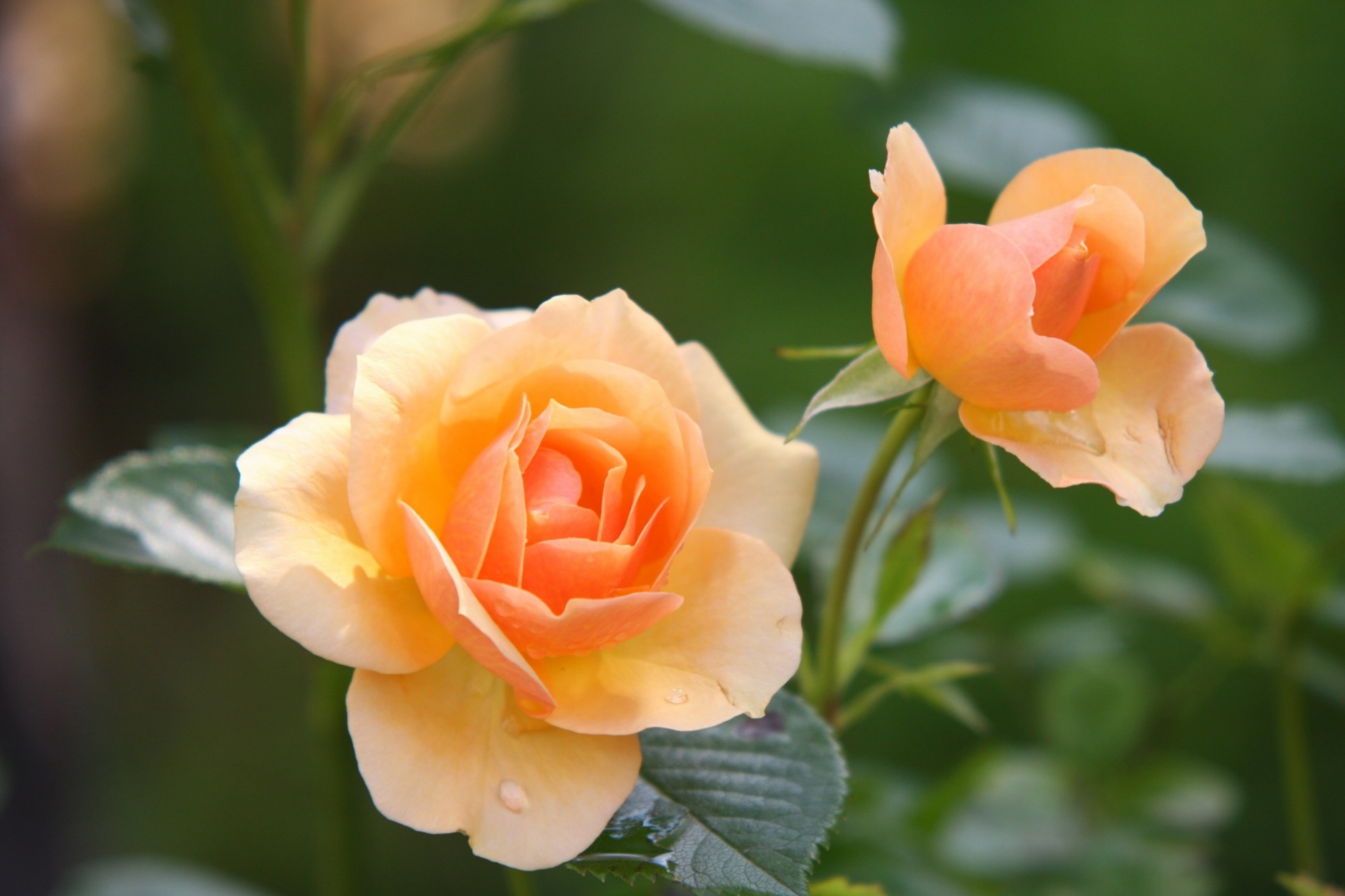